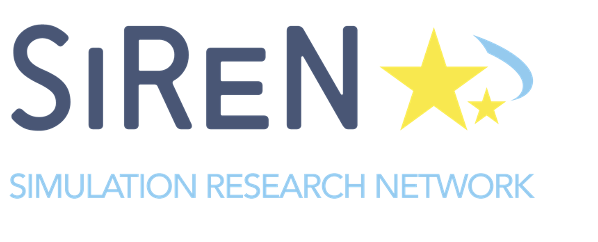 Click to add title in here
Click to add title in here
BACKGROUND / AIMS
Background
Add text here
Goal / Aim
Add text here
PICO / QUANTITATIVE RESEARCH QUESTION
Population:
Intervention:
Control / Comparison:
Outcome(s):
SPIDER / QUALITATIVE/MIXED METHODS RESEARCH QUESTION
Sample:
Phenomenon of Interest:
Design:
Evaluation:
Research Type:
APPROACH / DESIGN
Tell us your study design
or
use
flowcharts
TIMELINE
ALERT Presentation
Grant Proposal (if applicable)
IRB Submission
Recruitment / Data Collection
Data Analysis
Abstract Presentation
Manuscript Preparation
or
use
flowcharts
3 POTENTIAL BARRIERS  TO STUDY IMPLEMENTATION
3 QUESTIONS TO IMPROVE STUDY
GOALS TO ACCOMPLISH
In 2 months
Add text here
At SESAM 2025
Add text here
CONTACT INFORMATION
Name
Institution
E-mail, Phone
Website / QR Code